C#: Windows Forms App
1
การสร้างโปรเจ็กต์แบบ Windows Forms App
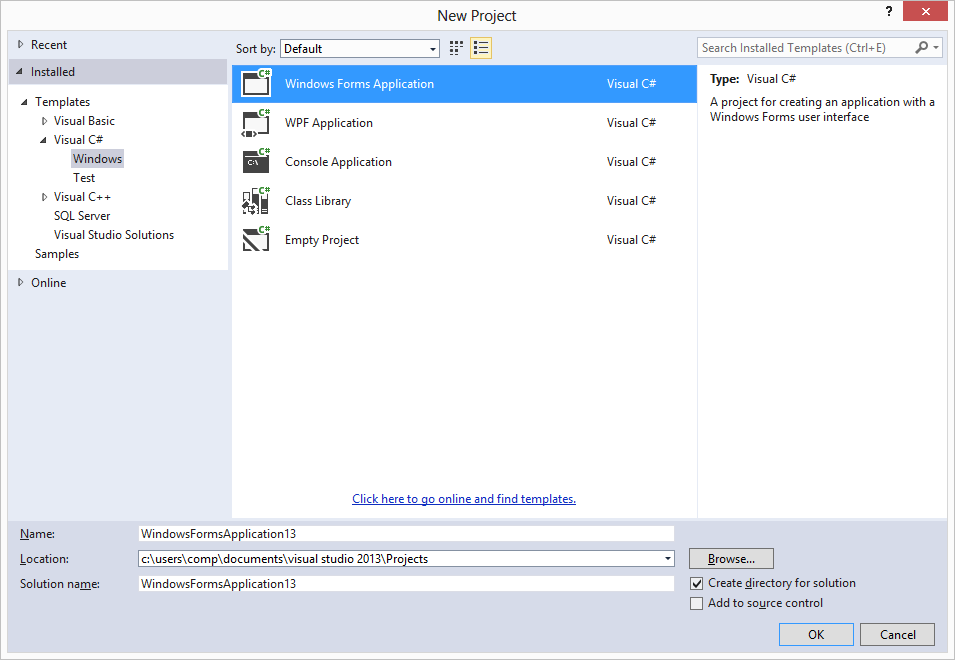 2
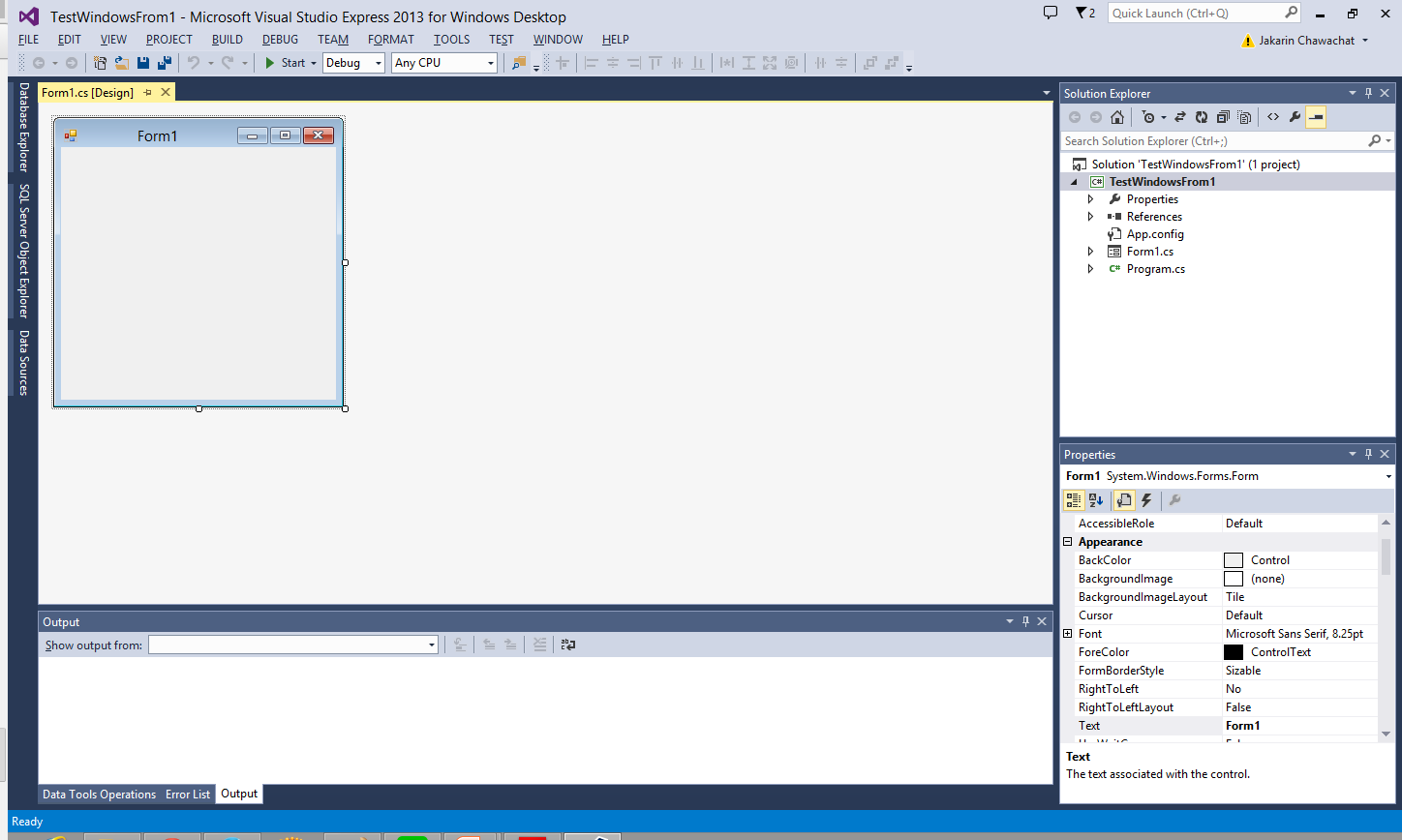 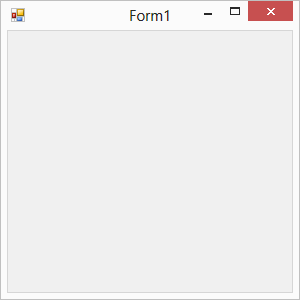 3
Toolbar
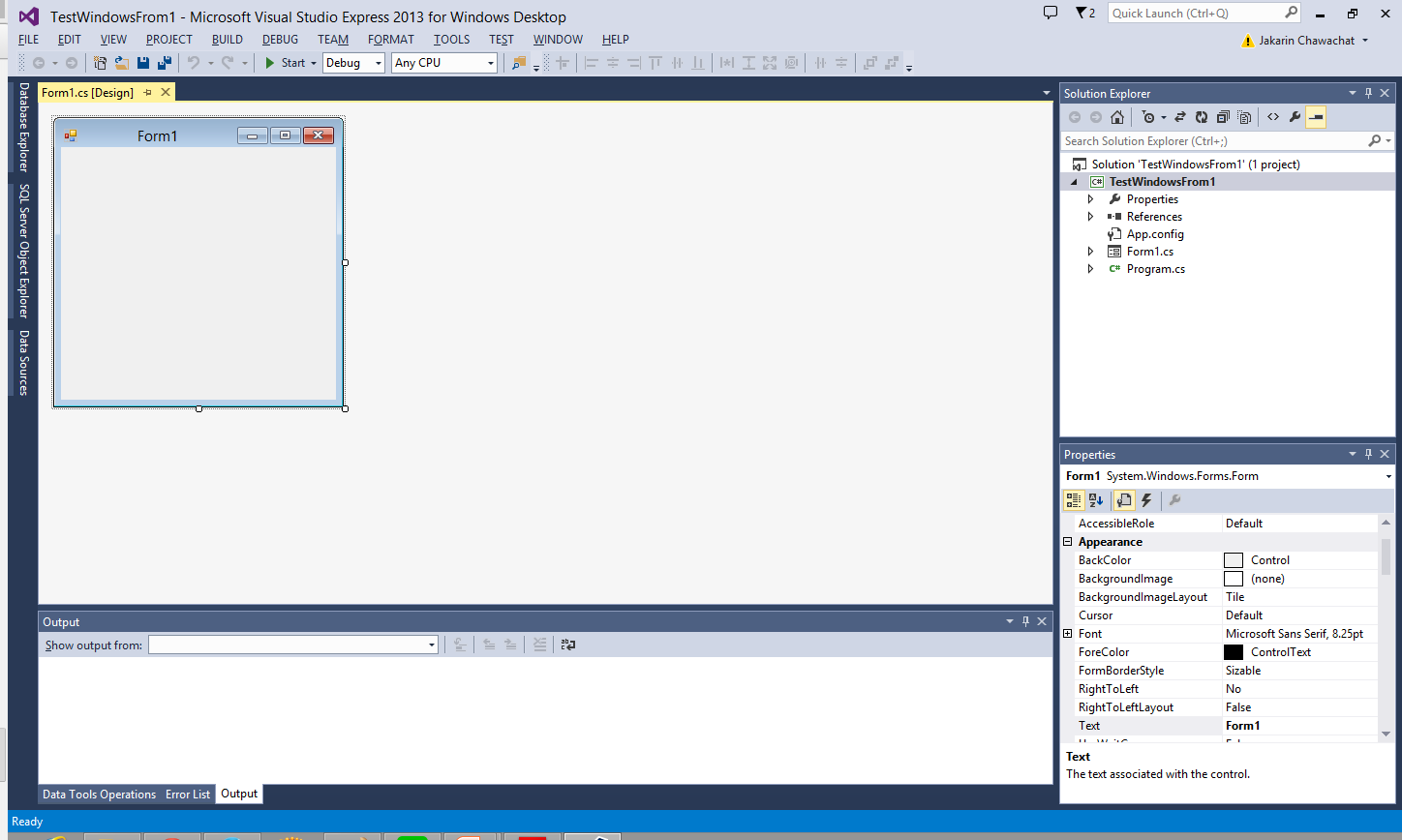 solution explorer
Forms Designer
output window
4
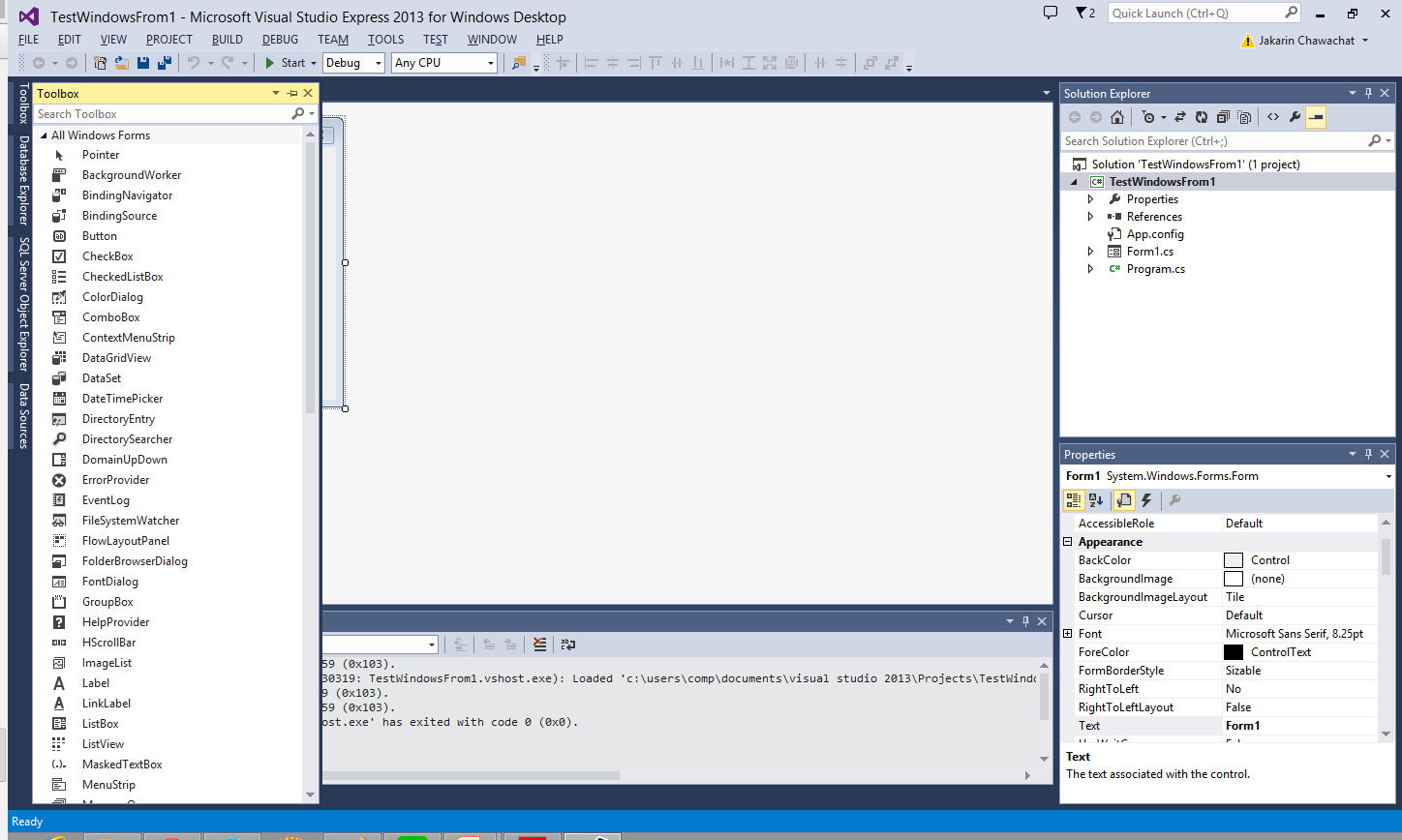 5
ถ้าไม่มีเลือก View -> Tool Box
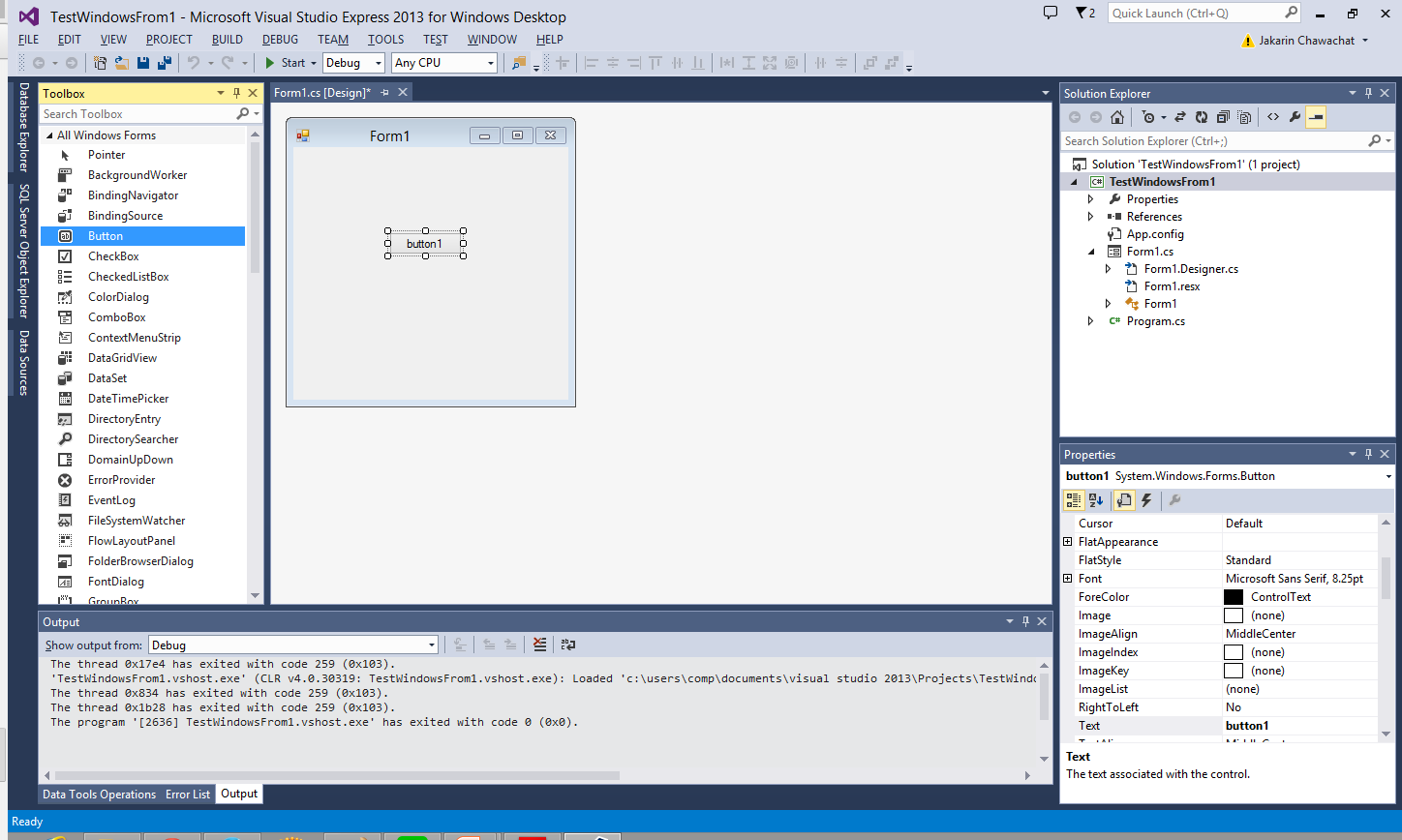 6
การเขียนคำสั่ง
การเขียนคำสั่งในโปรแกรมแบบ Visual programming จะเป็นการเขียนโปรแกมเพื่อตอบสนองการทำงานตามเหตุการณ์ เช่น มีการคลิกเมาส์เกิดขึ้น

ให้ดับเบิลคลิกที่เครื่องมือที่เราต้องการสั่งงาน ที่เราได้ออกแบบไว้บนฟอร์ม เช่นปุ่ม button1
7
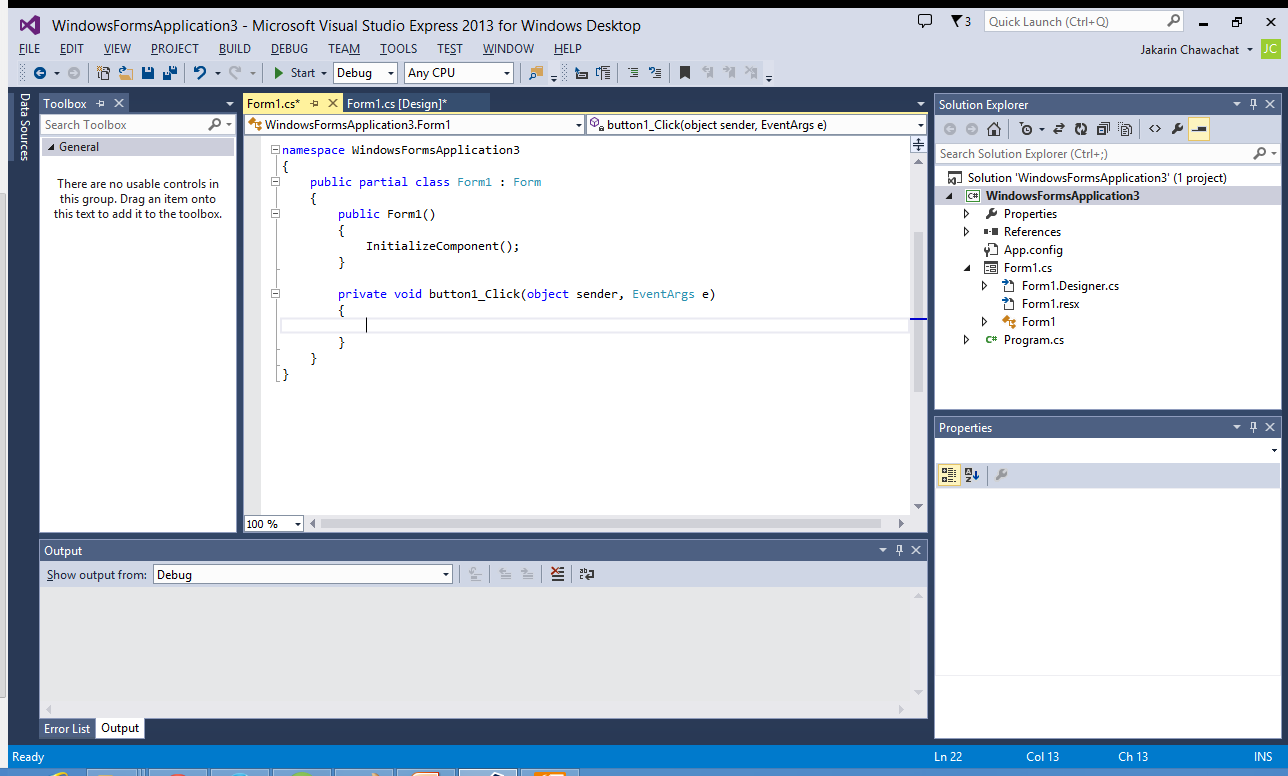 8
private void button1_Click(object sender, EventArgs e)
        {
            Close();
        }

แล้วลองกด F5
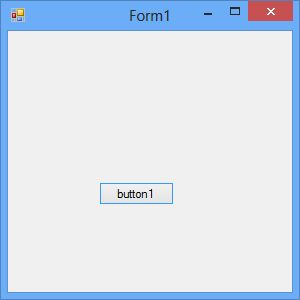 9
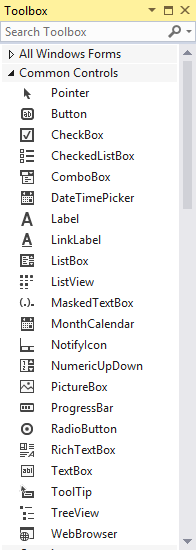 10
โปรแกรมคำนวน BMI
การวัดดัชนีมวลกายคือ อัตราส่วนระหว่างน้ำหนักต่อส่วนสูง ที่ใช้บ่งบอกว่าอ้วนหรือไม่
รับข้อมูล 2 อย่าง
	ส่วนสูง(หน่วยเป็นเมตร)
	น้ำหนัก
สูตรการคำนวนคือ ดัชนีมวลกาย = น้ำหนัก/ความสูงยกกำลังสอง
11
ดัชนีมวลกาย
ให้แสดงผลดังนี้
40 หรือมากกว่านี้: โรคอ้วนขั้นสูงสุด
35.0-39.9: โรคอ้วนระดับสอง
28.5-34.9: โรคอ้วนระดับหนึ่ง
23.5-28.4: น้ำหนักเกิน
18.5-23.4: น้ำหนักปกติ
น้อยกว่า 18.5: น้ำหนักน้อยเกินไป
12
Workshop
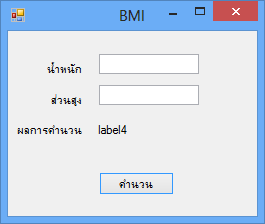 TextBox
Label
13
button
การสร้าง form ใหม่
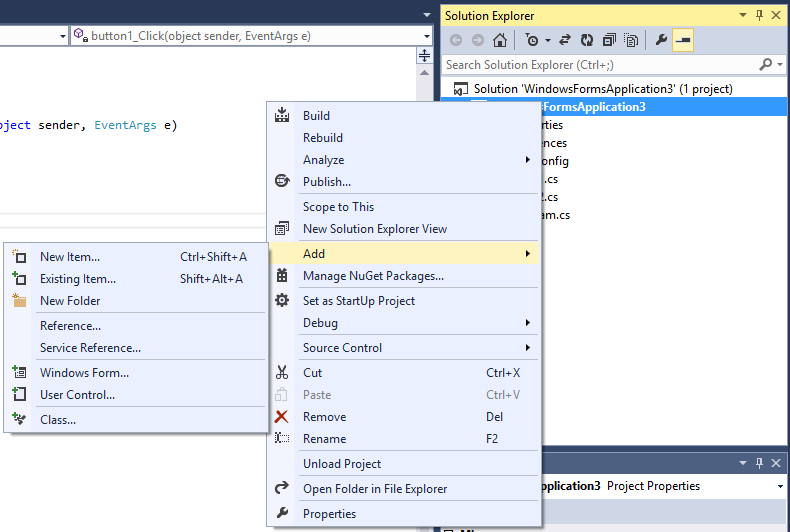 14
การเรียก form ใหม่ให้แสดง
Form2 x = new Form2(); 
// form2 เป็นฟอร์มใหม่ที่สร้างไว้
// เราต้องสร้าง object ของ form ใหม่ขึ้นมาก่อน
// จากนั้นจึงสั่งให้ object นั้น show
x.Show();
// หากอยากให้ form เก่าซ่อน
this.hide();
15
Workshop
ให้ลองสร้างโปรแกรมเครื่องคิดเลข
16